«Креативное мышление как важный компонент функциональной грамотности»
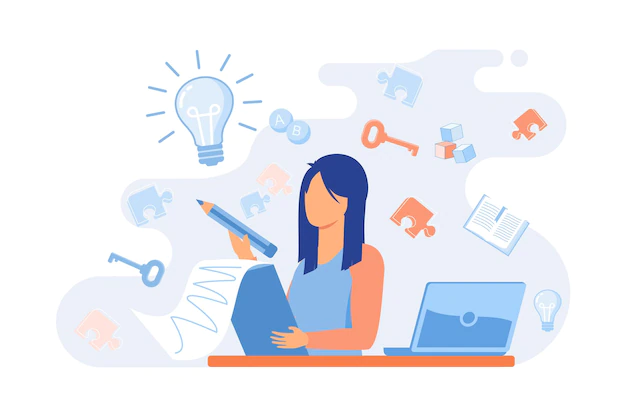 Что это такое и в чем ее ценность?
Сегодня под функциональной грамотностью понимается способность человека использовать знания, приобретённые навыки для решения самого широкого спектра жизненных задач.
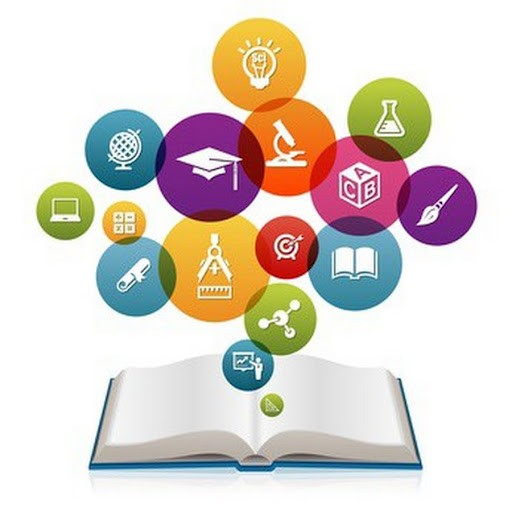 Отличительные черты школьника с развитой функциональной грамотностью:
успешно решает разные бытовые проблемы;
умеет общаться и находить выход в разнообразных социальных ситуациях;
использует базовые навыки чтения и письма для построения коммуникаций;
выстраивает межпредметные связи, когда один и тот же факт или явление изучается, а затем и оценивается с разных сторон.
КОМПОНЕНТЫ ФУНКЦИОНАЛЬНОЙ ГРАМОТНОСТИ
Читательская грамотность
Это способность ребенка использовать тексты для достижения своих целей, пополнения знаний, приобретения навыков. 
Для формирования читательской грамотности важно уметь находить и извлекать из текста информацию, размышлять над ним, «читать между строк».
Что бы сделал ты на месте главного героя? 
Почему автор закончил произведение именно так? 
Что могло случиться, если бы главный герой поступил иначе?
Как бы ты изменил концовку произведения?
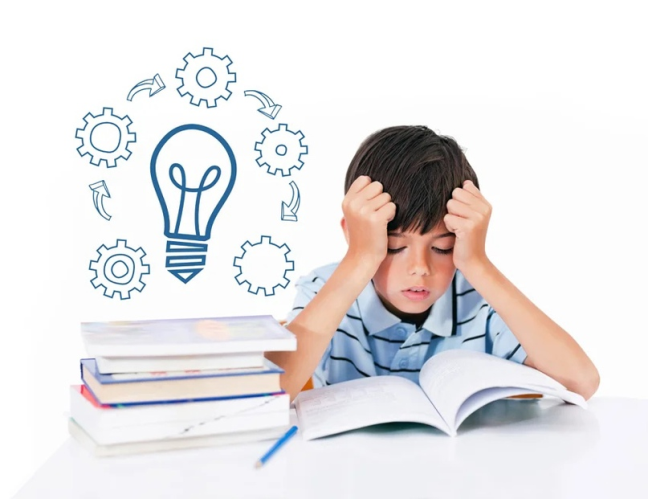 Математическая грамотность
Под математической грамотностью понимается способность ребенка использовать математические знания в разных контекстах, на основе математических данных описывать, объяснять, предсказывать явления.
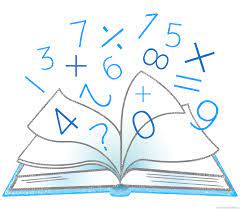 Естественнонаучная грамотность
Под естественнонаучной грамотностью понимают способность ребёнка формировать мнение о проблемах, связанных с естественными науками. 
Для этого важны: 
-навыки интерпретации научных данных
-умение спланировать и провести исследование
-объяснить явления природы и технологии
-найти доказательства.
Глобальные компетенции
Это способность ребёнка работать в одиночку или в группе для решения глобальной проблемы. 
Для этого важно уметь управлять своим поведением, эмоционально воспринимать новую информацию и быть открытым к ней.
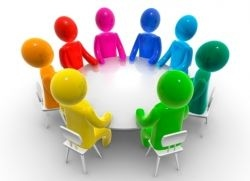 Финансовая грамотность
Способность личности принимать разумные, целесообразные решения, связанные с финансами, в различных ситуациях собственной жизнедеятельности.
Понимание экономических процессов и формирование правильного отношения к деньгам в будущем.
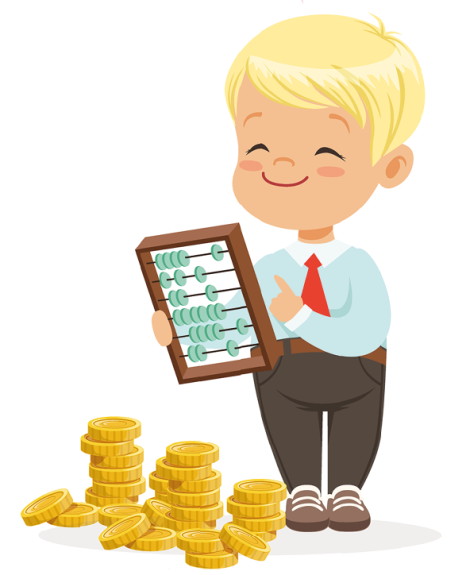 Креативное мышление
Креативное мышление младших школьников представляет собой способность порождать необычные идеи, находить оригинальные решения, отклоняться от традиционных схем мышления.
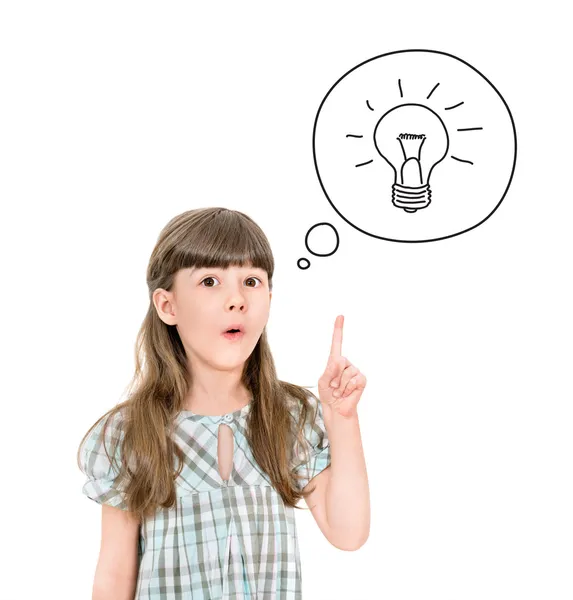 Качества, характеризующие креативное мышление
Беглость
Задаем определенное количество идей для решения конкретной задачи.
Пример: На столе стоит стакан. Трогать его нельзя. Придумайте не менее десяти способов, как из него удалить воду.

 Ставим таймер на 10-15 минут и пишем максимальное количество способов решения конкретной задачи. 
Пример: Напишите любые варианты использования обыкновенной канцелярской скрепки.
Оригинальность
В качестве инструмента подойдет метод фокальных объектов. 
Придумываем предмет, который хотим улучшить. Например, кастрюлю. 
Выбираем ряд случайных объектов — например, котенок и ластик — и пишем их свойства. Чем больше, тем лучше.
Присоединяем их свойства к исходному объекту, развиваем полученные варианты путем ассоциаций. 
И вот уже готовы идеи новой кастрюли. Например, мяукающая кастрюля — прообраз мультиварки или гибкая кастрюля — идея посуды из силикона.
Гибкость
Ассоциация (5+5)
Назовите 5 прилагательных, которые ассоциируются с предметом.
Затем, 5 прилагательных, которые не свойственны этому предмету.
Игра «Придумай причину»
Вы приходите домой, открываете дверь, а двери вам открывает слон. Почему?
Вы вышли на улицу, а все люди, машины двигаются в обратном направлении. Почему?
Вы сделали покупку в магазине, а сдачу вам дали карасями. Почему?
Развивая творческое начало ребенка, вы вкладываете в его будущее
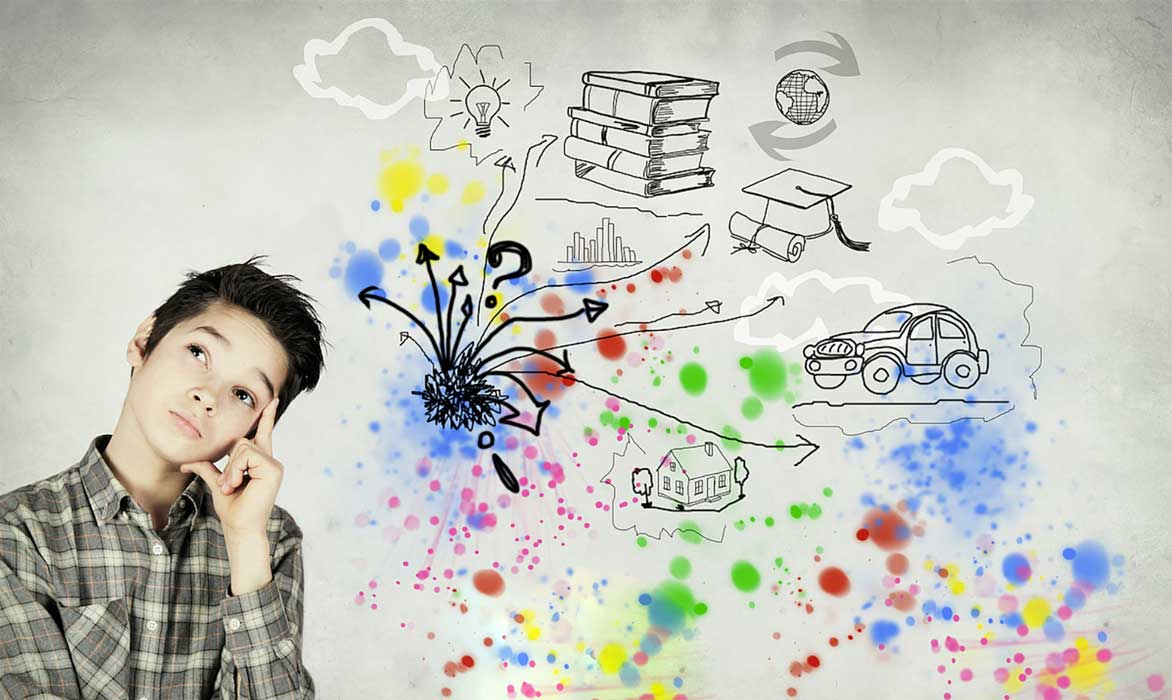 Благодарю за внимание!